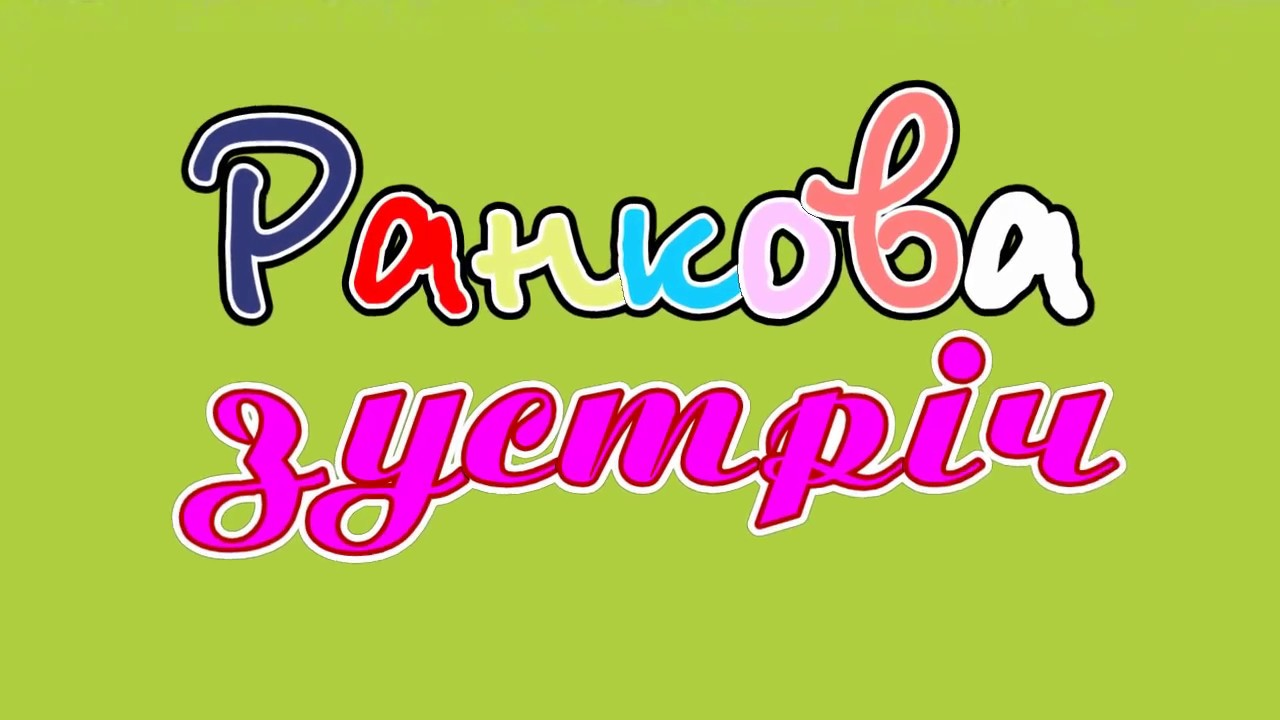 П’ятниця – 8 вересня
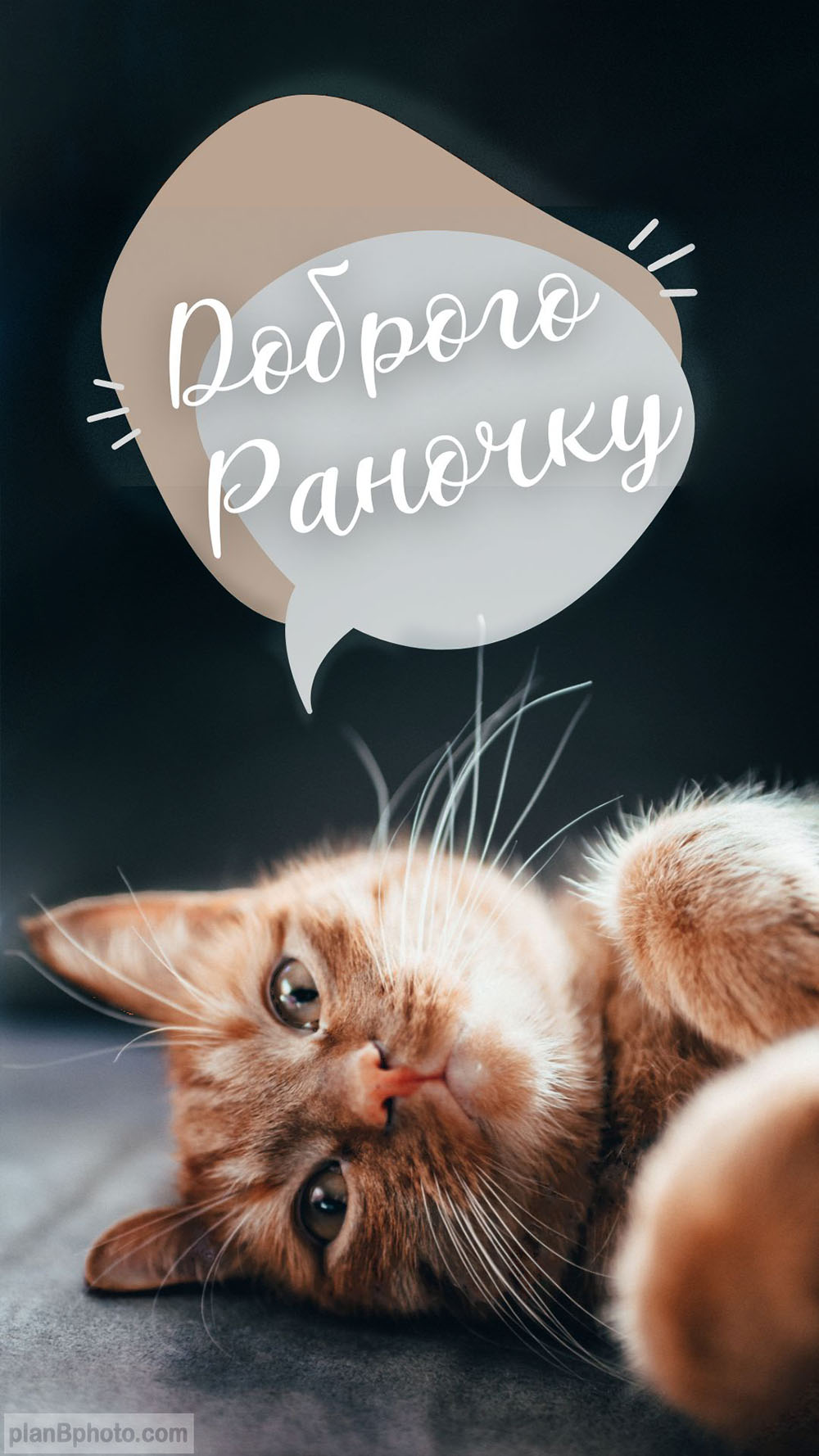 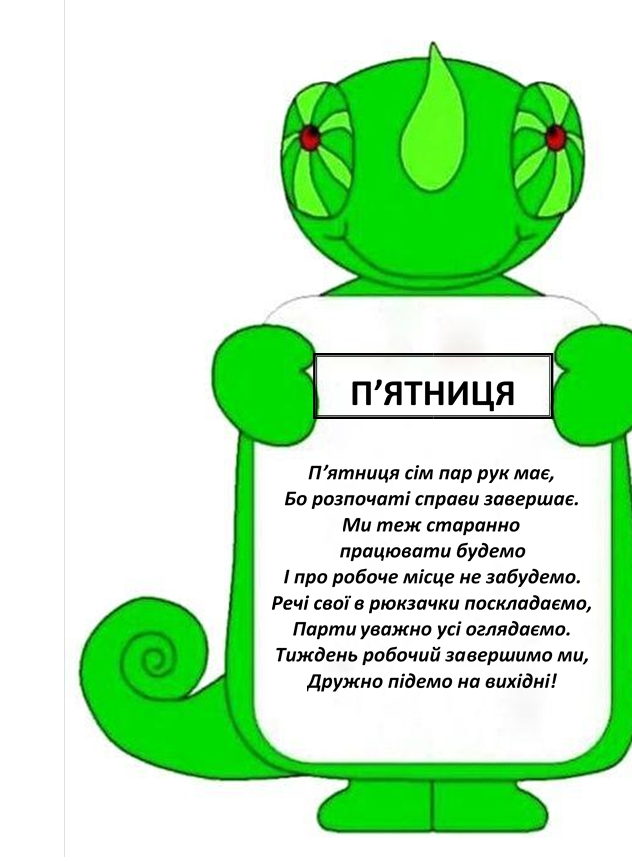 Привітання
«Я … і 
вітаю вас ось так»
Тема тижня:
спорт
Тема дня:
Чому 
важливий 
спорт?
Тема дня:
Діти плесніть в долоні, хто щодня виконує ранкову гімнастику.
Тема дня:
Діти плесніть в долоні, хто відвідує спортивні секції.
Тема дня:
Діти плесніть в долоні, хто вміє і любить скакати на скакалці.
Тема дня:
Діти плесніть в долоні, хто любить грати в ігри з м’ячем.
Тема дня:
Діти плесніть в долоні, хто хто любить грати в рухливі ігри на подвір’ї.
Тема дня:
Діти плесніть в долоні, хто хто любить грати в рухливі ігри на подвір’ї.
Новини дня
Пора року
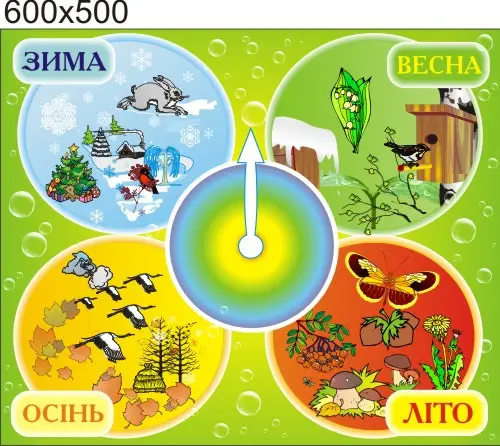 Новини дня
День тижня
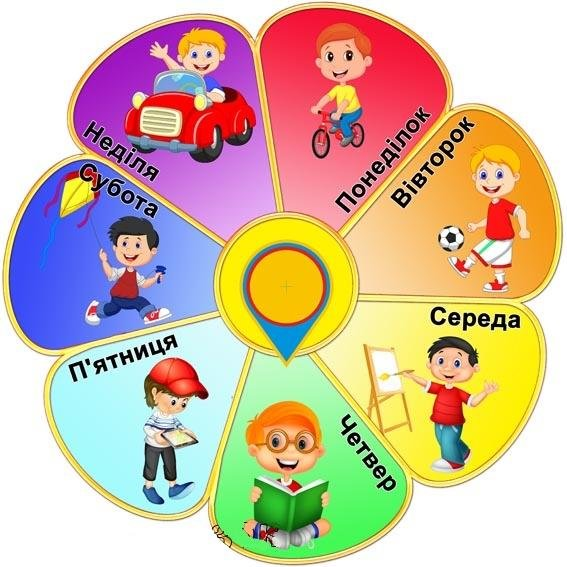 Новини дня
Число, 
   місяць
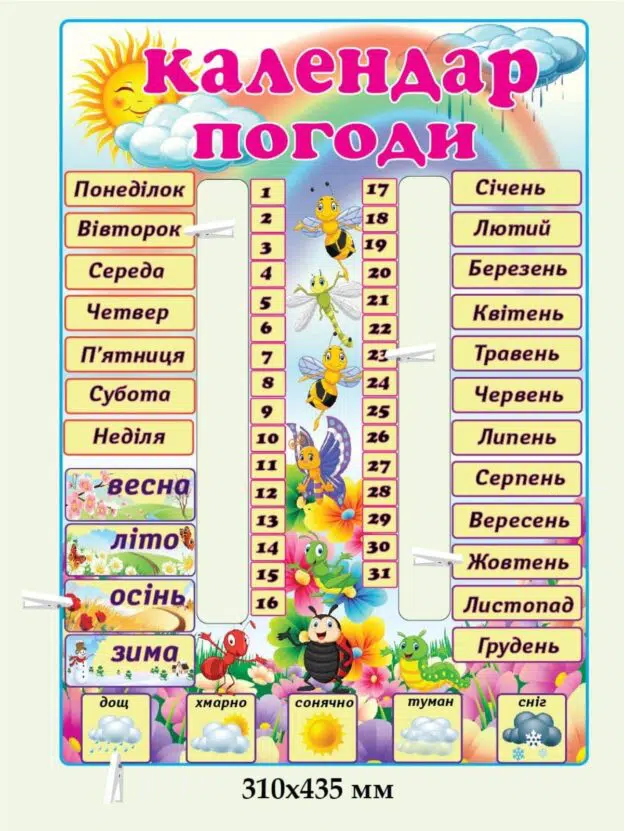 Новини дня
Стан неба:
Ясно
Хмарно
Похмуро
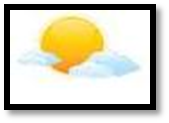 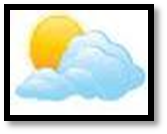 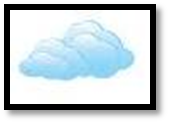 Новини дня
Сила вітру:
Тихо 
Легкий
Помірний
 Сильний
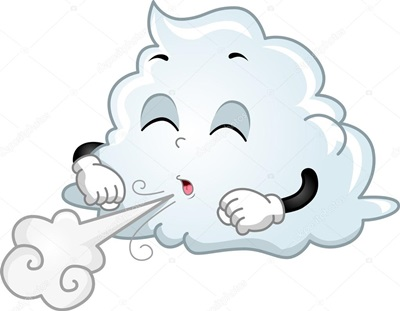 Новини дня
Опади:
Дощ 
Сніг
Град
Туман
 Іній
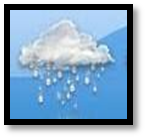 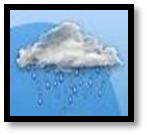 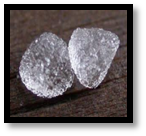 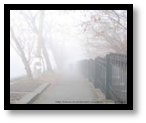 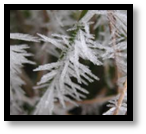 Новини дня
Інші явища:
Блискавка 
Веселка
Ожеледиця
Відлига
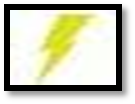 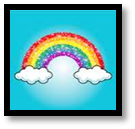 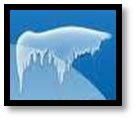 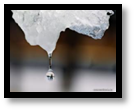 Новини дня
Температура 
повітря:
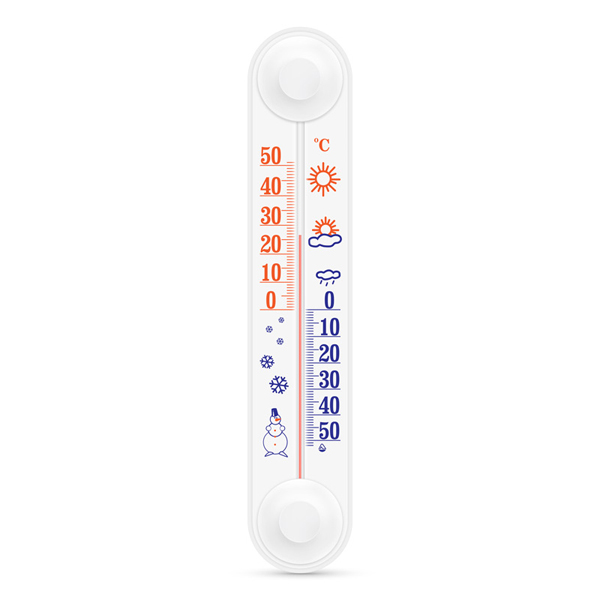 Новини дня
Температура повітря:
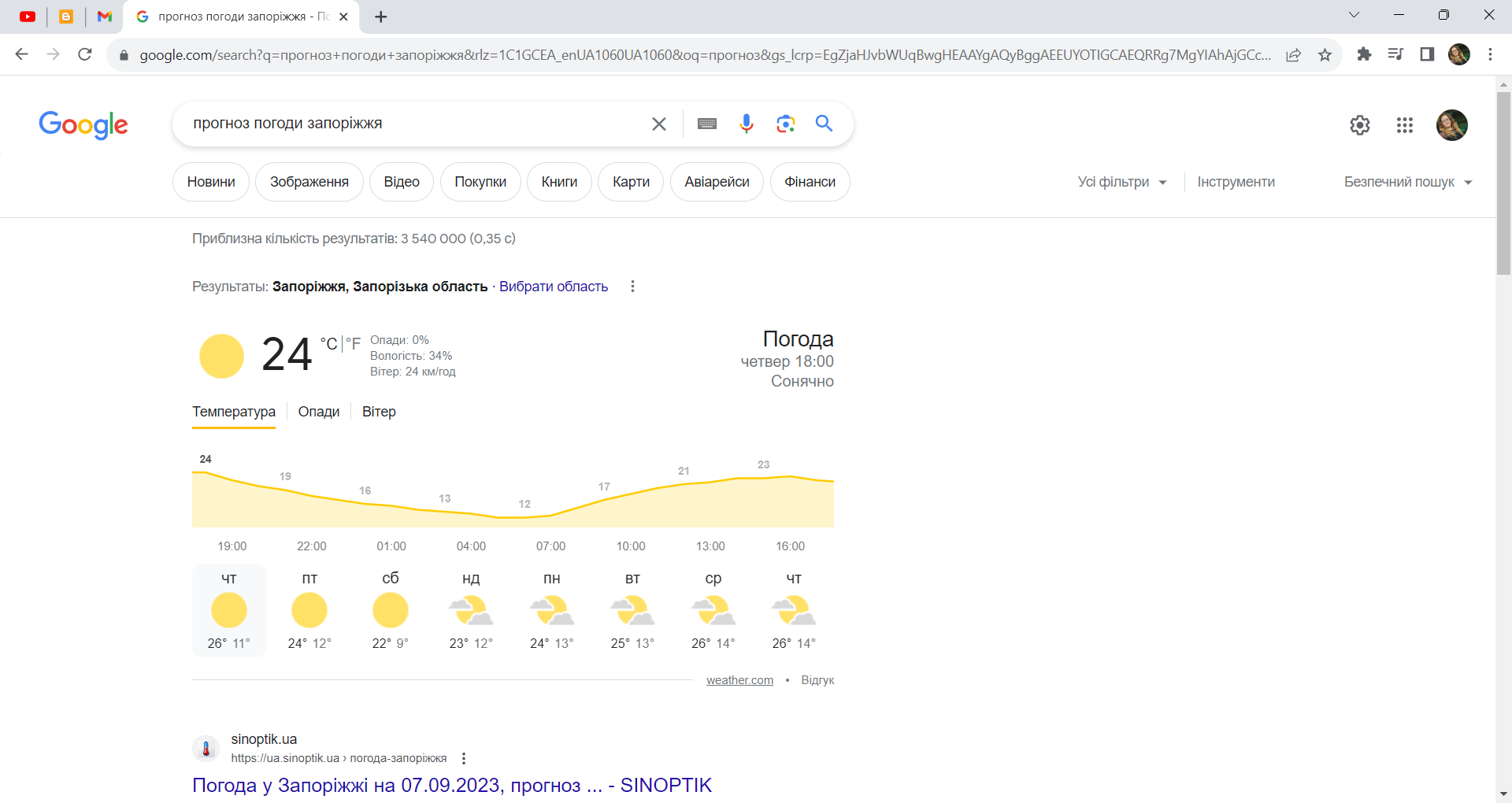